«Речевое развитие дошкольников через формирование познавательного интереса»
Работу выполнила :Арапова М.Ю
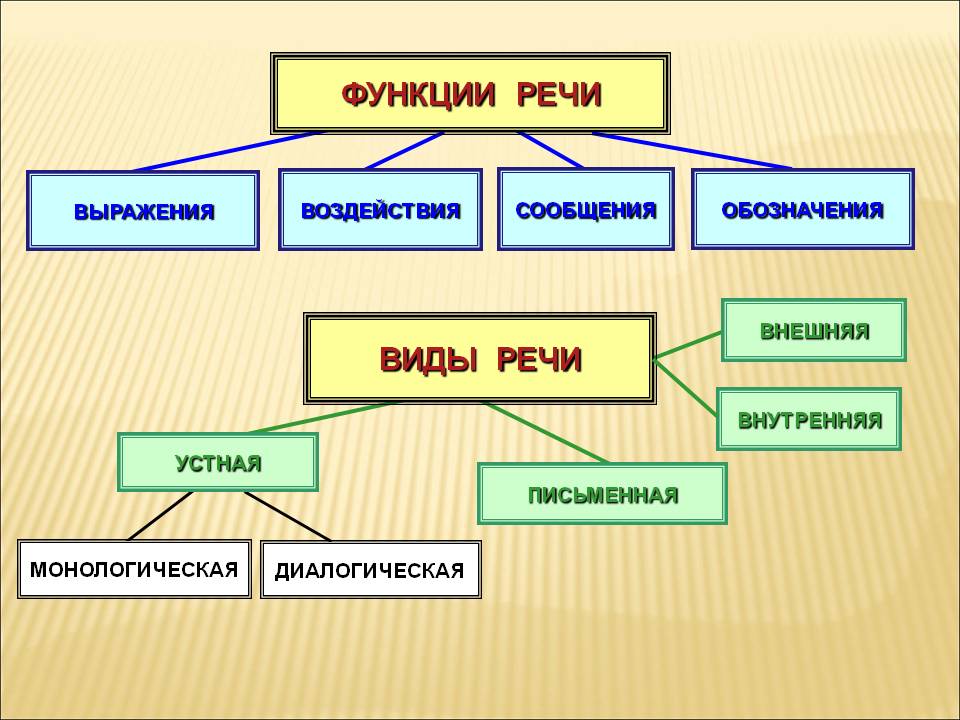 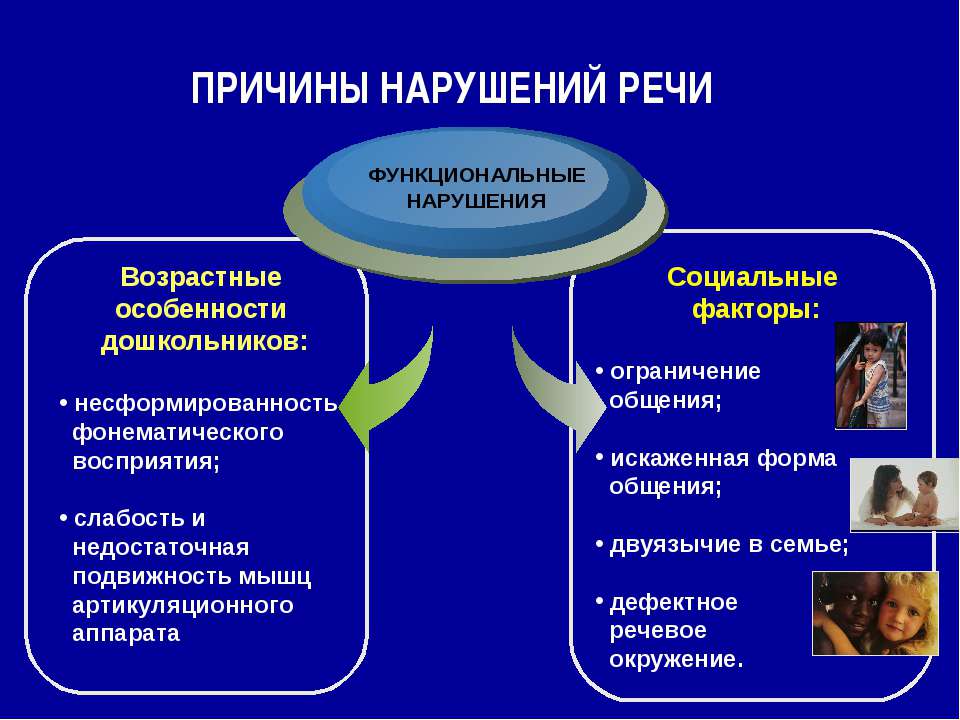 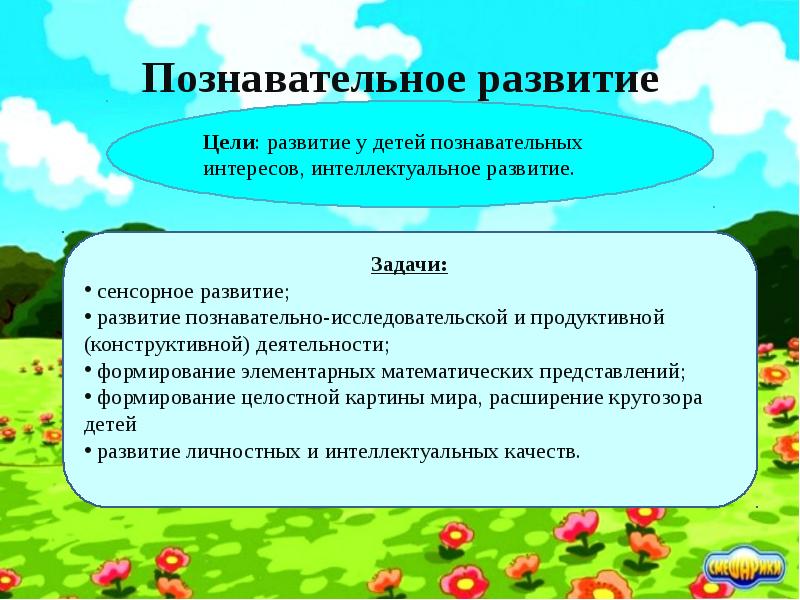 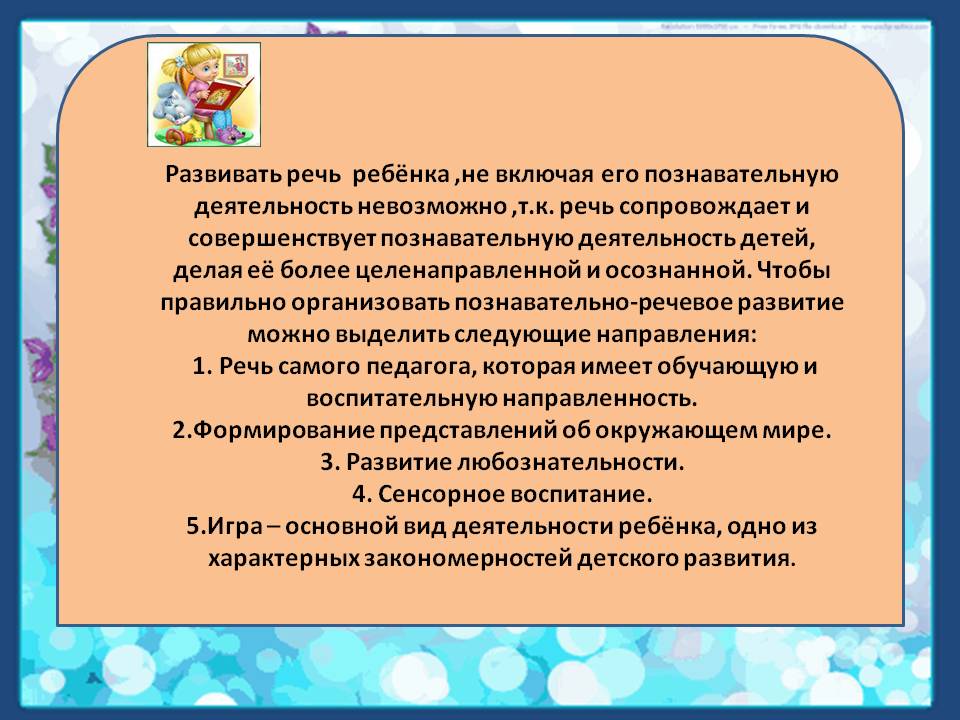 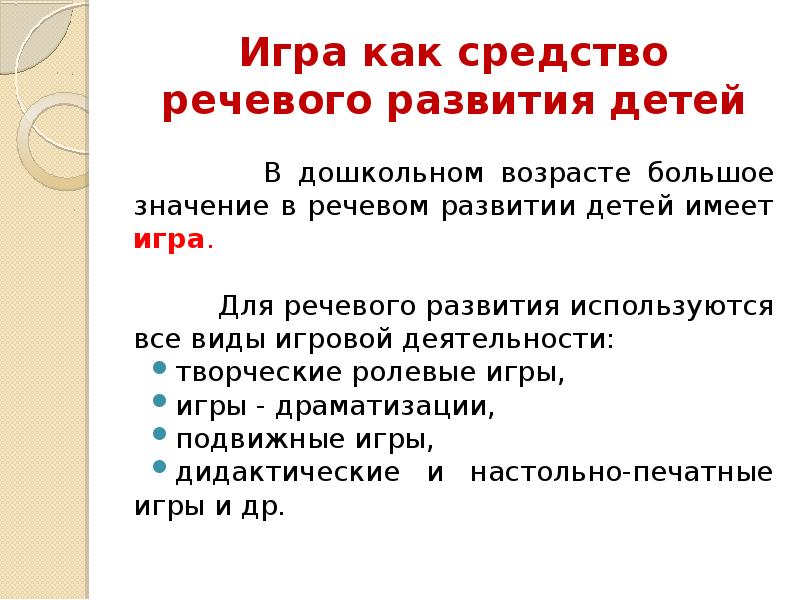 Спасибо за внимание!